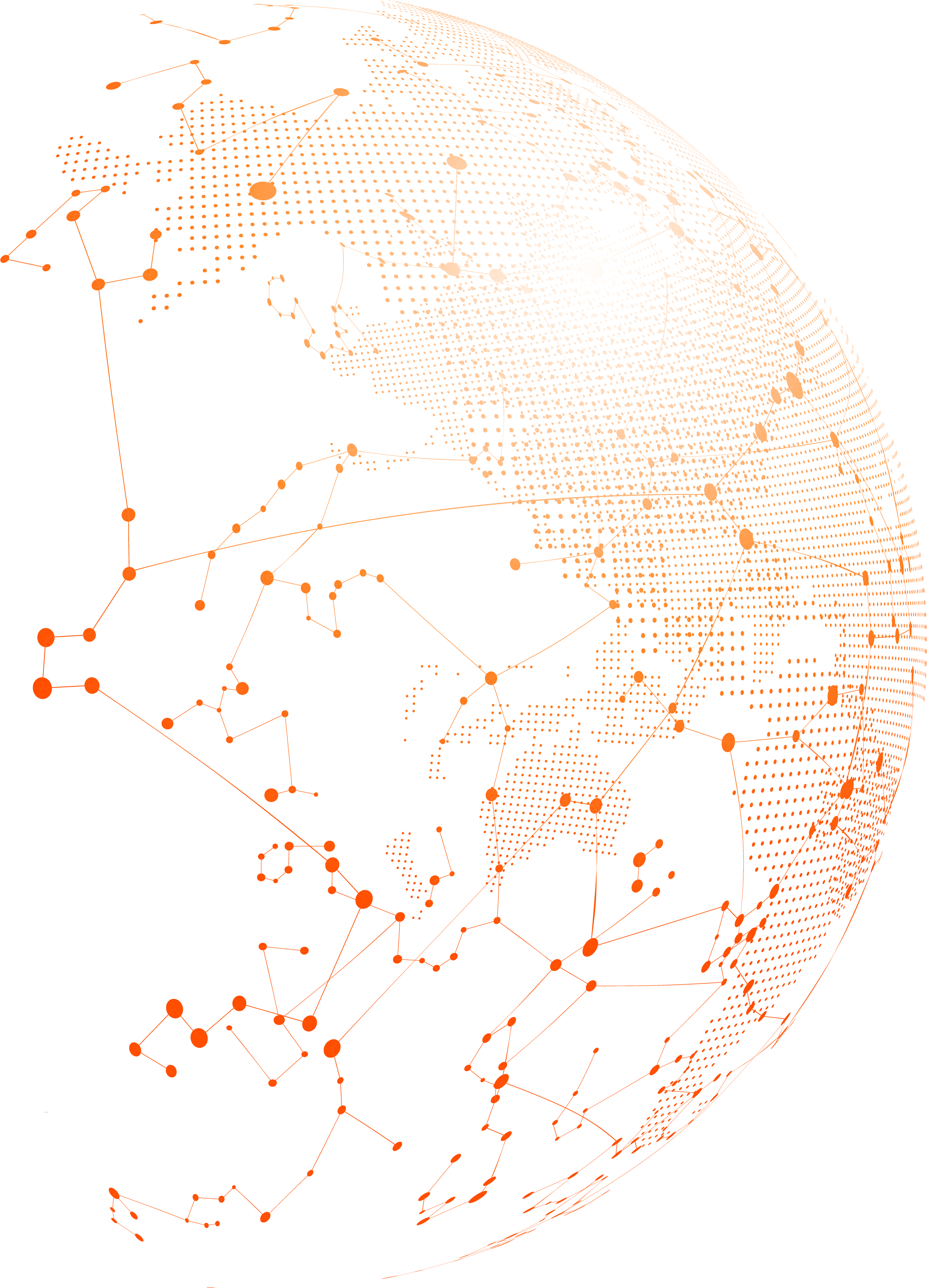 2021
极简风述职报告
PPT模板
季度总结/ 述职报告/ 组织方案 / 会务安排
主讲人：优页PPT  主讲时间：2021
目录
PART 01
PART 02
PART 03
PART 04
CONTENT
2
3
1
4
工作回顾
自我评价
工作体会
工作规划和展望
在这里输入您的文字内容，在这里输入您的文字内容，在这里输入您的文字内容，在这里输入您的文字内容
在这里输入您的文字内容，在这里输入您的文字内容，在这里输入您的文字内容，在这里输入您的文字内容
在这里输入您的文字内容，在这里输入您的文字内容，在这里输入您的文字内容，在这里输入您的文字内容
在这里输入您的文字内容，在这里输入您的文字内容，在这里输入您的文字内容，在这里输入您的文字内容
PART  01
工作回顾
在这里输入您的文字内容，在这里输入您的文字内容，在这里输入您的文字内容，在这里输入您的文字内容,在这里输入您的文字内容，在这里输入您的文字内容，在这里输入您的文字内容，在这里输入您的文字内容
PART  01
https://www.youyedoc.com/
工作回顾
在这里输入您的文字内容
在这里输入您的文字内容
在这里输入您的文字内容
在这里输入您的文字内容
在这里输入您的文字内容，在这里输入您的文字内容，在这里输入您的文字内容，
在这里输入您的文字内容，在这里输入您的文字内容，在这里输入您的文字内容，
在这里输入您的文字内容，在这里输入您的文字内容，在这里输入您的文字内容，
在这里输入您的文字内容，在这里输入您的文字内容，在这里输入您的文字内容，
PART  01
工作回顾
在这里输入您的文字内容
在这里输入您的文字内容
在这里输入您的文字内容
在这里输入您的文字内容，在这里输入您的文字内容，在这里输入您的文字内容，在这里输入您的文字内容，在这里输入您的文字内容，在这里输入您的文字内容，
在这里输入您的文字内容
在这里输入您的文字内容
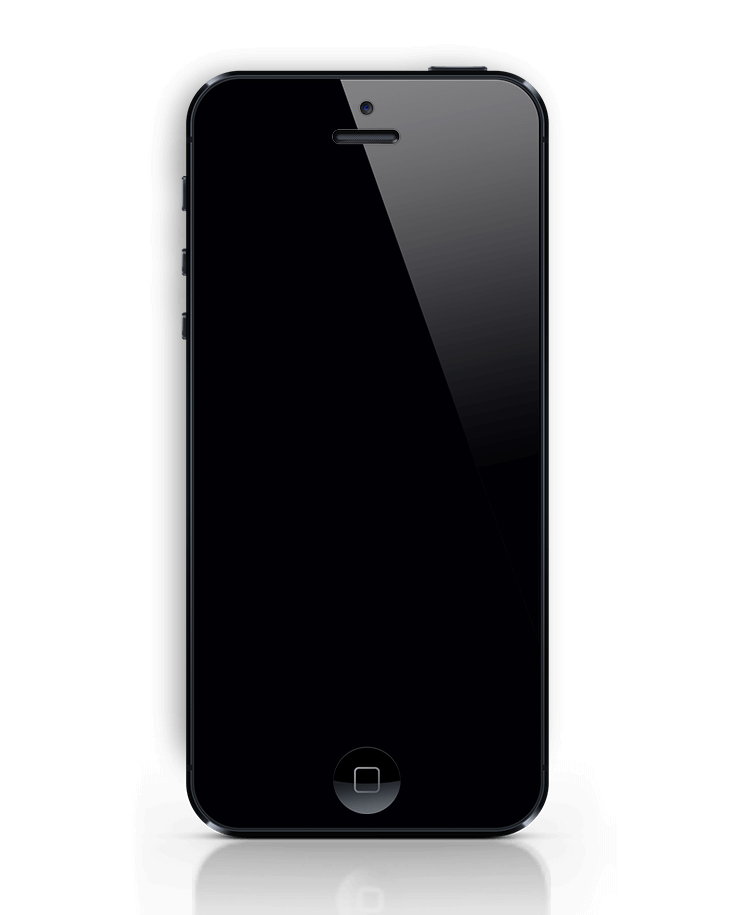 PART  01
工作回顾
文字内容
2015-2016
请替换文字内容
在这里输入您的文字内容，在这里输入您的文字内容，
在这里输入您的文字内容，在这里输入您的文字内容，在这里输入您的文字内容，在这里输入您的文字内容，在这里输入您的文字内容，在这里输入您的文字内容，在这里输入您的文字内容，在这里输入您的文字内容，在这里输入您的文字内容，在这里输入您的文字内容，在这里输入您的文字内容，在这里输入您的文字内容，在这里输入您的文字内容，在这里输入您的文字内容，在这里输入您的文字内容，在这里输入您的文字内容，
74%
2014-2015
文字内容
在这里输入您的文字内容，在这里输入您的文字内容，
PART  01
工作回顾
添加标题
在这里输入您的文字内容，在这里输入您的文字内容，在这里输入您的文字内容，在这里输入您的文字内容
添加标题
在这里输入您的文字内容，在这里输入您的文字内容，在这里输入您的文字内容，在这里输入您的文字内容
添加标题
在这里输入您的文字内容，在这里输入您的文字内容，在这里输入您的文字内容，在这里输入您的文字内容
添加标题
在这里输入您的文字内容，在这里输入您的文字内容，在这里输入您的文字内容，在这里输入您的文字内容
加入标题
加入标题
加入标题
加入标题
PART  02
自我评价
在这里输入您的文字内容，在这里输入您的文字内容，在这里输入您的文字内容，在这里输入您的文字内容,在这里输入您的文字内容，在这里输入您的文字内容，在这里输入您的文字内容，在这里输入您的文字内容
PART  02
自我评价
在这里输入您的文字内容，在这里输入您的文字内容，在这里输入您的文字内容，
在这里输入您的文字内容，在这里输入您的文字内容，在这里输入您的文字内容，
在这里输入您的文字内容，在这里输入您的文字内容，在这里输入您的文字内容，
PART  02
自我评价
在这里输入您的文字内容，在这里输入您的文字内容，在这里输入您的文字内容，在这里输入您的文字内容，
在这里输入您的文字内容，在这里输入您的文字内容，在这里输入您的文字内容，在这里输入您的文字内容，
传单派发
短信群发
海报宣传
微信推广
在这里输入您的文字内容，在这里输入您的文字内容，在这里输入您的文字内容，在这里输入您的文字内容，
在这里输入您的文字内容，在这里输入您的文字内容，在这里输入您的文字内容，在这里输入您的文字内容，
PART  02
自我评价
单击填加标题
单击填加标题
在这里输入您的文字内容
在这里输入您的文字内容
在这里输入您的文字内容
在这里输入您的文字内容
单击填加标题
单击填加标题
在这里输入您的文字内容
在这里输入您的文字内容
在这里输入您的文字内容
在这里输入您的文字内容
PART  02
自我评价
90%
80%
70%
60%
2015
2016
2017
2018
在这里输入您的文字内容，在这里输入您的文字内容在这里输入您的文字内容，在这里输入您的文字内容
在这里输入您的文字内容，在这里输入您的文字内容在这里输入您的文字内容，在这里输入您的文字内容
在这里输入您的文字内容，在这里输入您的文字内容在这里输入您的文字内容，在这里输入您的文字内容
在这里输入您的文字内容，在这里输入您的文字内容在这里输入您的文字内容，在这里输入您的文字内容
PART  03
工作体会
在这里输入您的文字内容，在这里输入您的文字内容，在这里输入您的文字内容，在这里输入您的文字内容,在这里输入您的文字内容，在这里输入您的文字内容，在这里输入您的文字内容，在这里输入您的文字内容
PART  03
工作体会
单击填加标题
单击填加标题
Marketplace
Consumer
单击填加标题
Product
单击填加标题
单击填加标题
New
Old
PART  03
工作体会
在这里输入您的文字内容，在这里输入您的文字内容，在这里输入您的文字内容，在这里输入您的文字内容，在这里输入您的文字内容，
50%
62%
75%
45%
90%
PART  03
工作体会
标题文字添加
标题文字添加
标题文字添加
标题文字添加
在这里输入您的文字内容
在这里输入您的文字内容
在这里输入您的文字内容
在这里输入您的文字内容
在这里输入您的文字内容
在这里输入您的文字内容
在这里输入您的文字内容
在这里输入您的文字内容
PART  03
工作体会
单击填加标题
单击填加标题
在这里输入您的文字内容
在这里输入您的文字内容
在这里输入您的文字内容
在这里输入您的文字内容
单击填加标题
在这里输入您的文字内容
在这里输入您的文字内容
单击填加标题
在这里输入您的文字内容
在这里输入您的文字内容
PART  04
工作规划和展望
在这里输入您的文字内容，在这里输入您的文字内容，在这里输入您的文字内容，在这里输入您的文字内容,在这里输入您的文字内容，在这里输入您的文字内容，在这里输入您的文字内容，在这里输入您的文字内容
PART  04
工作规划和展望
在这里输入您的文字内容
在这里输入您的文字内容
在这里输入您的文字内容
在这里输入您的文字内容
在这里输入您的文字内容
在这里输入您的文字内容
在这里输入您的文字内容
在这里输入您的文字内容
在这里输入您的文字内容
在这里输入您的文字内容
在这里输入您的文字内容
在这里输入您的文字内容
PART  04
工作规划和展望
在这里输入您的文字内容
在这里输入您的文字内容
在这里输入您的文字内容
在这里输入您的文字内容
在这里输入您的文字内容
在这里输入您的文字内容
标题文字添加
标题文字添加
标题文字添加
PART  04
工作规划和展望
在这里输入您的文字内容
在这里输入您的文字内容
01
在这里输入您的文字内容
在这里输入您的文字内容
在这里输入您的文字内容
在这里输入您的文字内容
06
02
05
03
在这里输入您的文字内容
在这里输入您的文字内容
在这里输入您的文字内容
在这里输入您的文字内容
04
在这里输入您的文字内容
在这里输入您的文字内容
PART  04
工作规划和展望
输入标题文本
输入标题文本
输入标题文本
在这里输入您的文字内容，在这里输入您的文字内容，在这里输入您的文字内容，
在这里输入您的文字内容，在这里输入您的文字内容，在这里输入您的文字内容，
在这里输入您的文字内容，在这里输入您的文字内容，在这里输入您的文字内容，
PART  04
工作规划和展望
输入标题文本
输入标题文本
输入标题文本
输入标题文本
输入标题文本
关键词
关键词
关键词
输入标题文本
输入标题文本
输入标题文本
在这里输入您的文字内容，在这里输入您的文字内容，在这里输入您的文字内容，在这里输入您的文字内容，
在这里输入您的文字内容，在这里输入您的文字内容，在这里输入您的文字内容，在这里输入您的文字内容，
在这里输入您的文字内容，在这里输入您的文字内容，在这里输入您的文字内容，在这里输入您的文字内容，
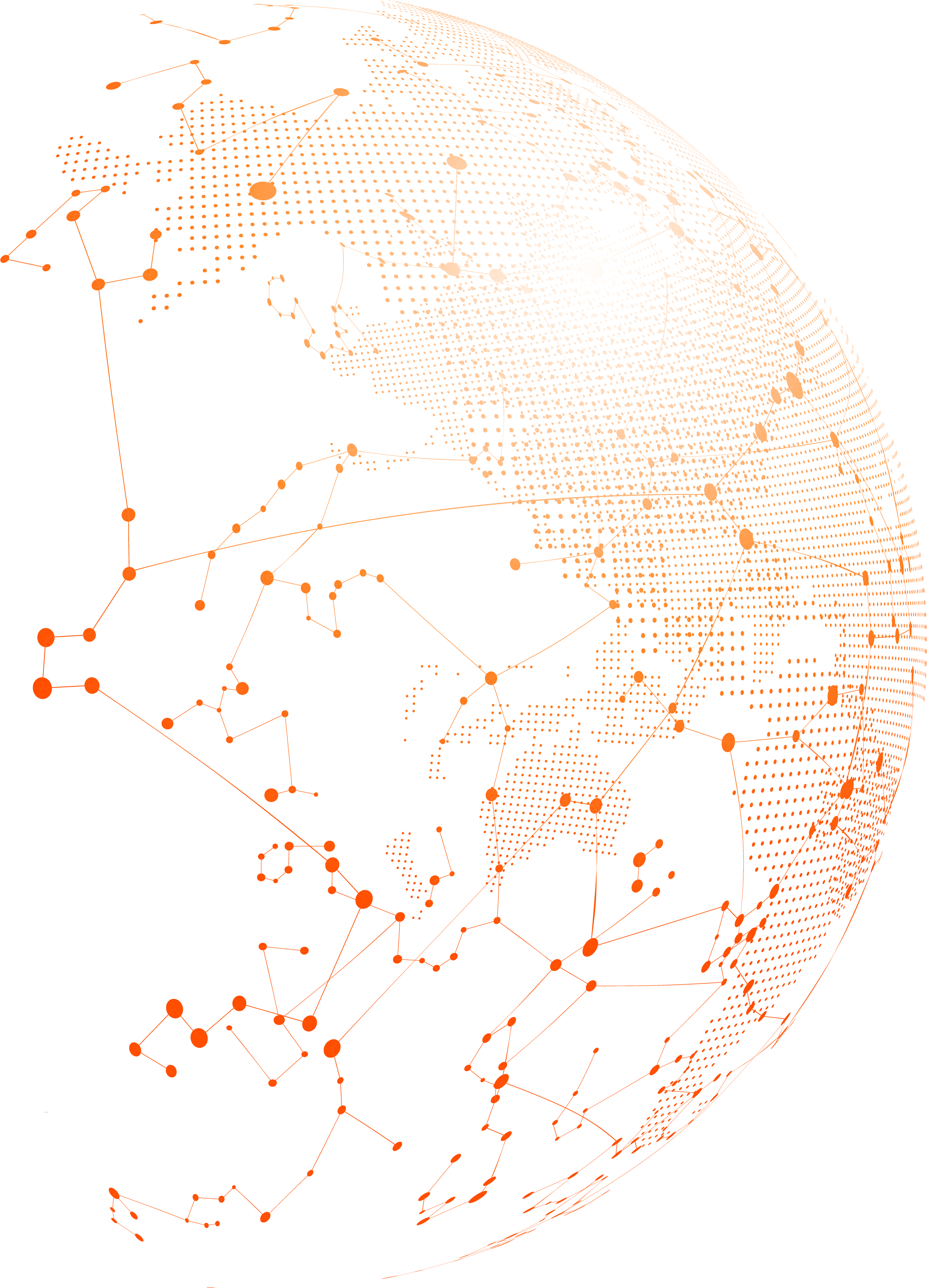 2021
演讲结束 谢谢观看PPT模板
季度总结/ 述职报告/ 组织方案 / 会务安排
主讲人：优页PPT  主讲时间：2021